Place Title Here
January 20, 2020
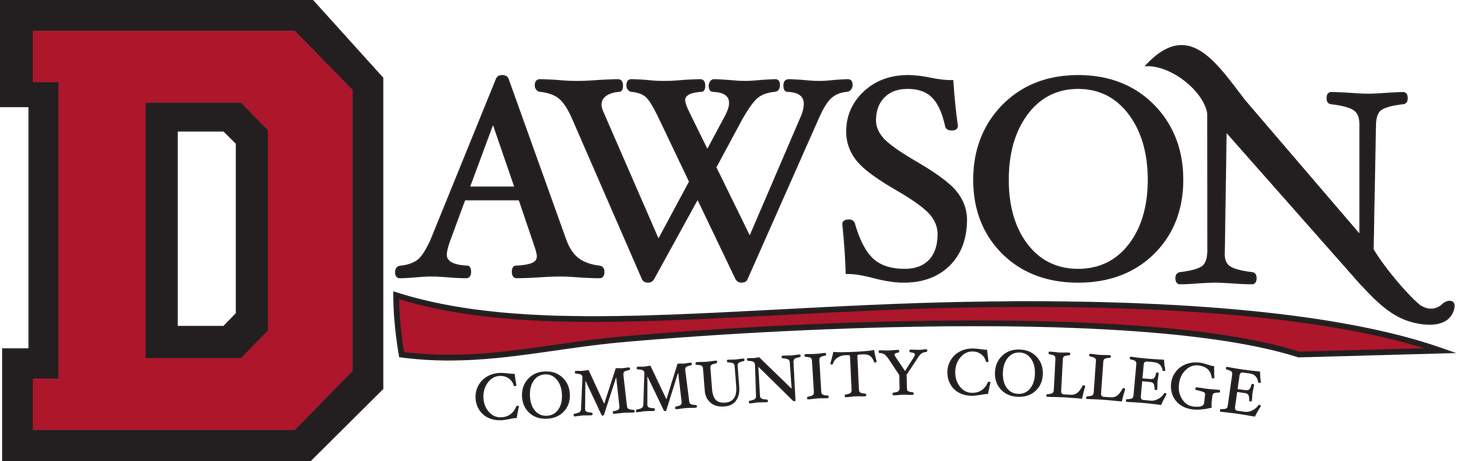 Presented by:
Presentation
Summary
Presentation Title • Date
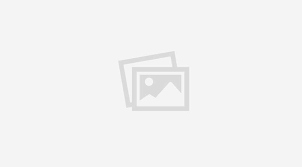 MAIN TOPICS
Lorem Ipsum dolor sit amet, consectetur adipiscing elit, sed do eiusmod tempor incididunt ut labore et dolore magna aliqua. Ut enim ad minim veniam, quis nostrud exercitation ullamco laboris nisi ut aliquip ex ea commodo consequat
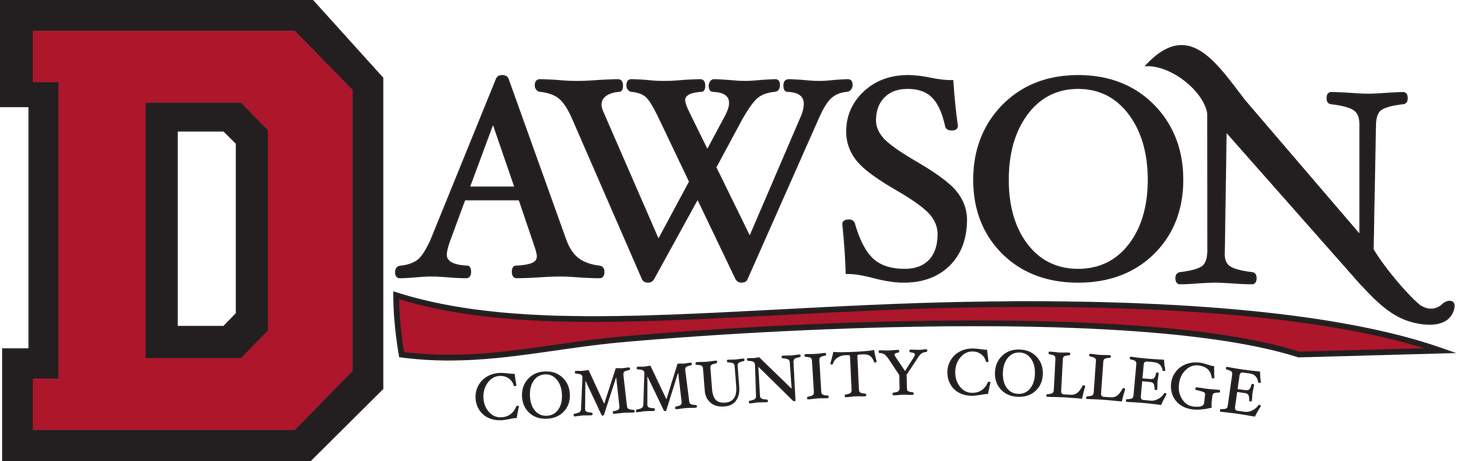 Presenter Name
About Me
Lorem Ipsum dolor sit amet, consectetur adipiscing elit, sed do
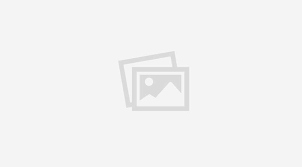 JOB TITLE
DAWSON COMMUNITY COLLEGE
Qualifications
Lorem Ipsum dolor sit amet, consectetur adipiscing elit, sed do
Quote or Questions
Lorem Ipsum dolor sit amet, consectetur adipiscing
(Be sure to change background photo)
Title
Presentation Title • Date
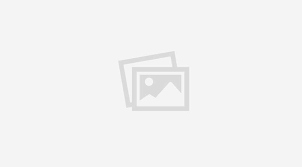 SUBTITLE
Lorem Ipsum dolor sit amet, consectetur adipiscing elit, sed do eiusmod tempor incididunt ut labore et dolore magna aliqua. Ut enim ad minim veniam, quis nostrud exercitation ullamco laboris nisi ut aliquip ex ea commodo consequat
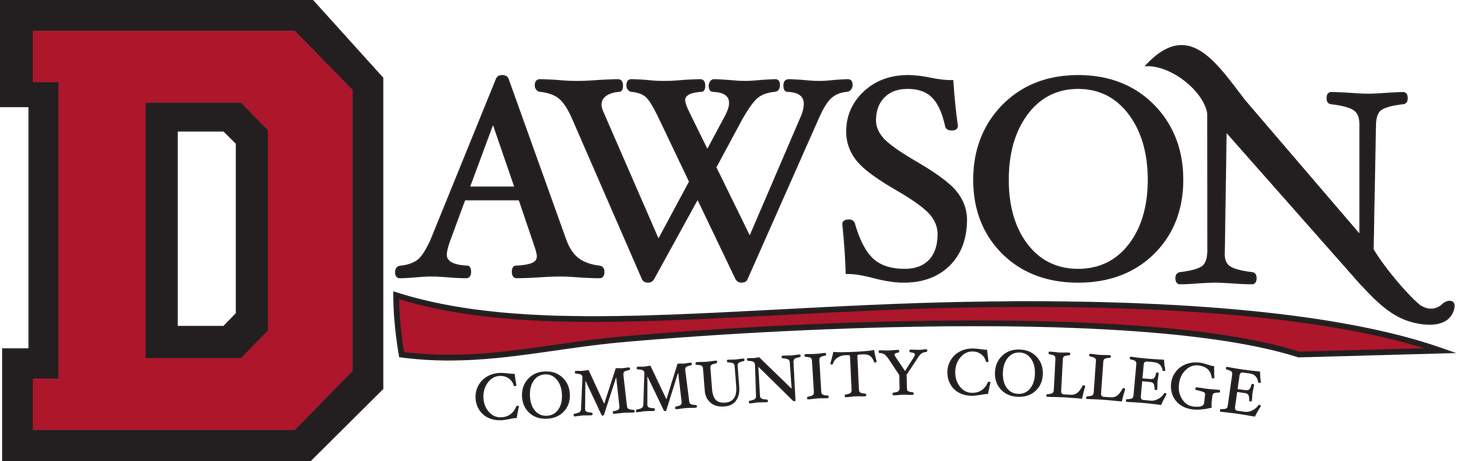 Header
Lorem Ipsum dolor sit amet, consectetur adipiminim veniam, quis nostrud exercitation ullamco laboris nisi ut aliquip ex ea commodo consequat
Title
Header
Lorem Ipsum dolor sit amet, consectetur adipiminim veniam, quis nostrud exercitation ullamco laboris nisi ut aliquip ex ea commodo consequat
Header
Lorem Ipsum dolor sit amet, consectetur adipiminim veniam, quis nostrud exercitation ullamco laboris nisi ut aliquip ex ea commodo consequat
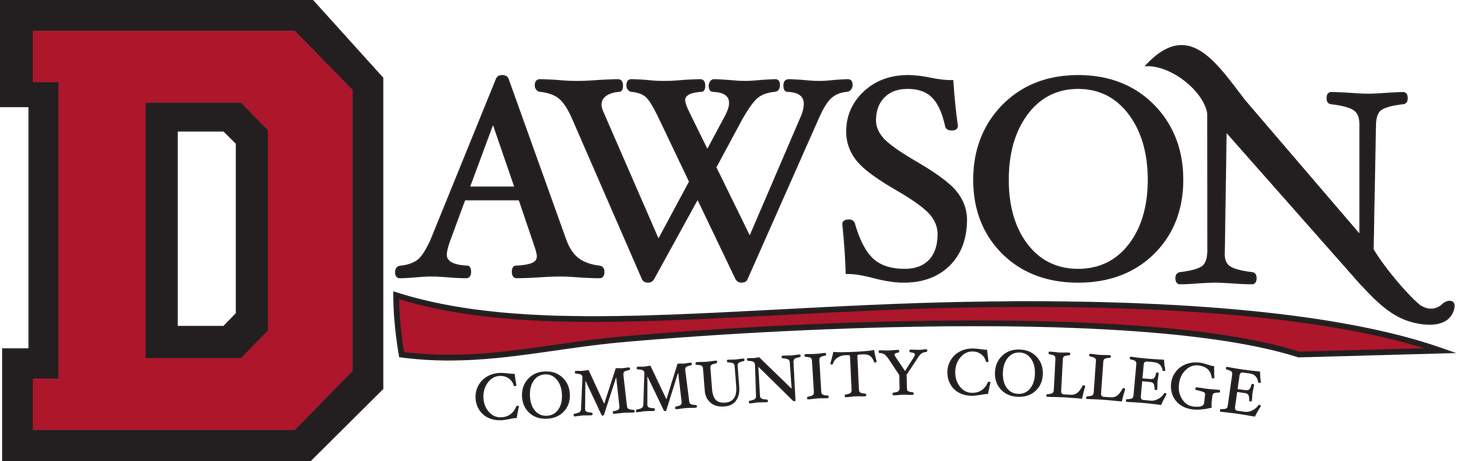 Presentation Title • Date
Header
Header
Header
Header
Lorem Ipsum dolor sit amet, consectetur adipiminim veniam, quis
Lorem Ipsum dolor sit amet, consectetur adipiminim veniam, quis
Lorem Ipsum dolor sit amet, consectetur adipiminim veniam, quis
Lorem Ipsum dolor sit amet, consectetur adipiminim veniam, quis
Title
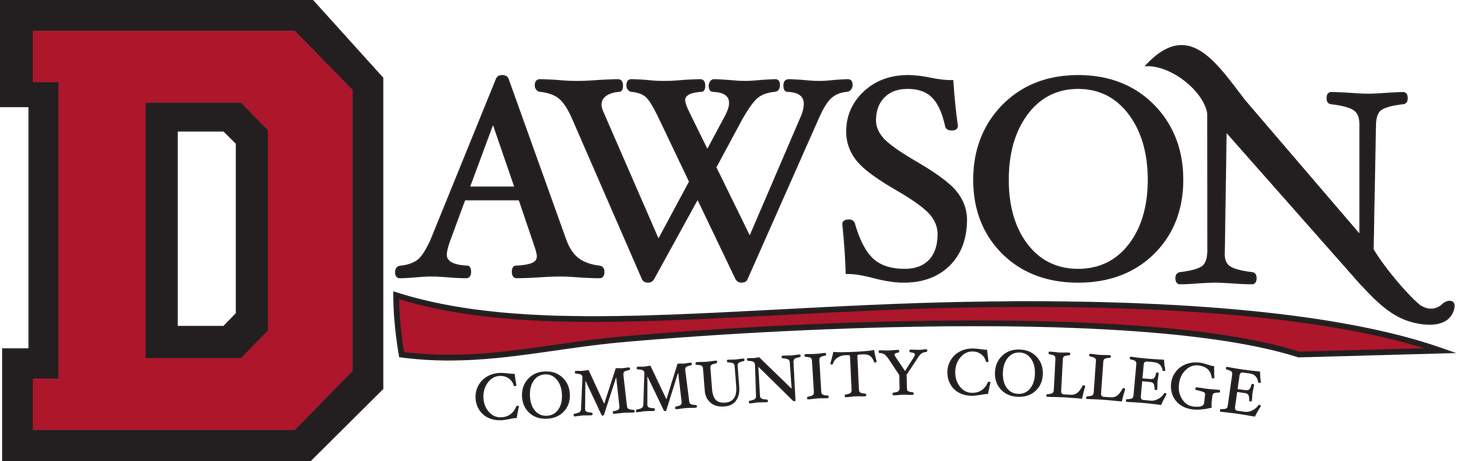 Presentation Title • Date
Header
Header
Presentation Title • Date
Lorem Ipsum dolor sit amet, consectetur adipiminim veniam, quis
Lorem Ipsum dolor sit amet, consectetur adipiminim veniam, quis
SUBTITLE
Lorem Ipsum dolor sit amet, consectetur adipiminim veniam, quis nostrud exercitation ullamco laboris nisi ut aliquip ex ea commodo consequat
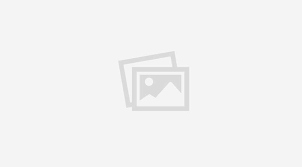 Title
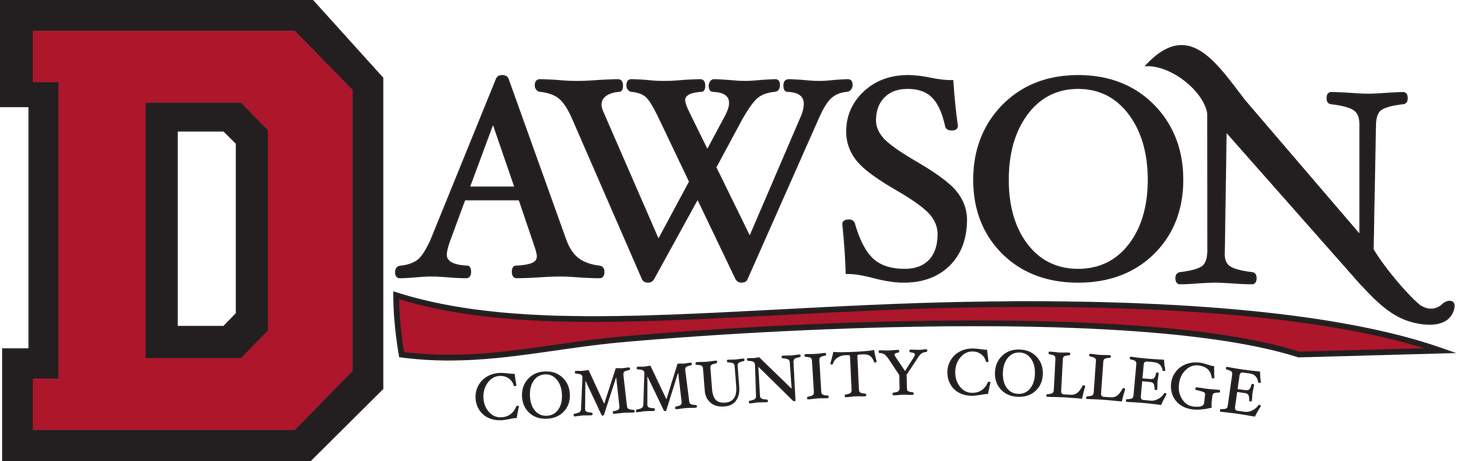 Presentation Title • Date
HEADER
HEADER
HEADER
HEADER
Lorem Ipsum dolor sit amet, consectetur adipiminim veniam, quis
Lorem Ipsum dolor sit amet, consectetur adipiminim veniam, quis
Lorem Ipsum dolor sit amet, consectetur adipiminim veniam, quis
Lorem Ipsum dolor sit amet, consectetur adipiminim veniam, quis
Title
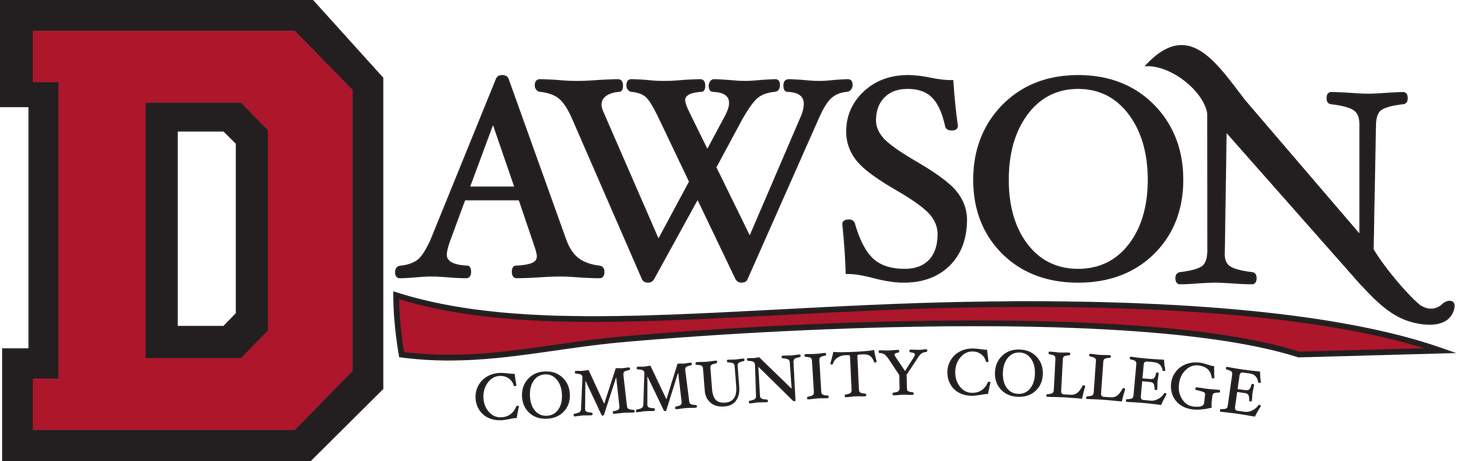 Presentation Title • Date
Lorem Ipsum dolor sit amet, consectetur adipiminim veniam, quis (Be Sure to Replace Background Image)
Sub
Header
Sub
Header
Sub
Header
Sub
Header
Sub
Header
Sub
Header
Presentation Title • Date
Lorem Ipsum dolor sit amet, consectetur
Lorem Ipsum dolor sit amet, consectetur
Lorem Ipsum dolor sit amet, consectetur
Lorem Ipsum dolor sit amet, consectetur
Lorem Ipsum dolor sit amet, consectetur
Lorem Ipsum dolor sit amet, consectetur
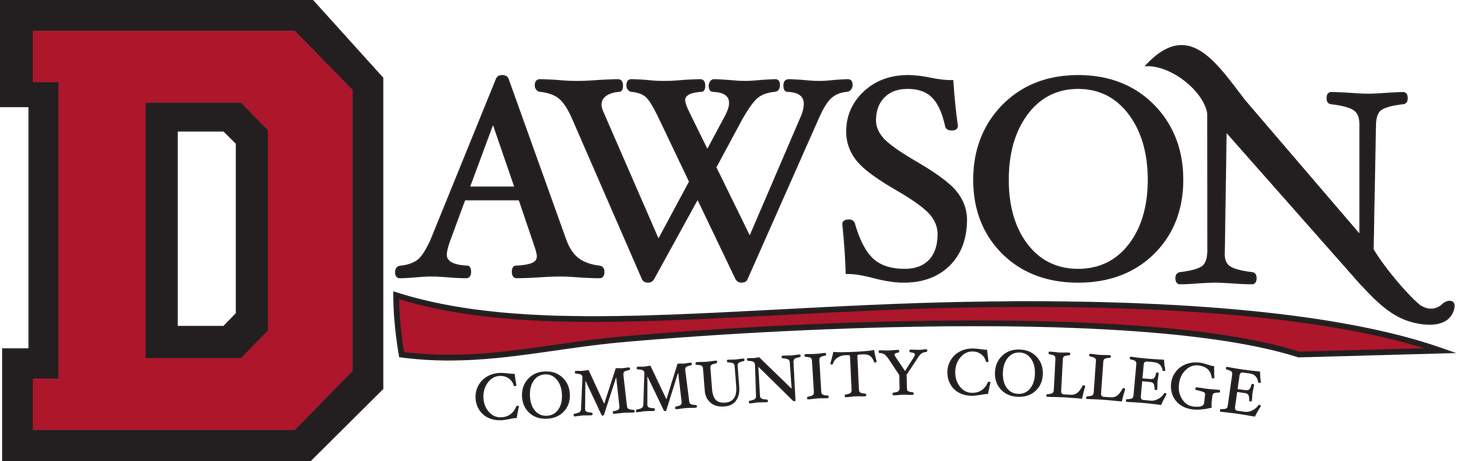 Presentation Title • Date
Header
Header
Header
Presentation Title • Date
Lorem Ipsum dolor sit amet, consectetur adipiminim veniam, quis
Lorem Ipsum dolor sit amet, consectetur adipiminim veniam, quis
Lorem Ipsum dolor sit amet, consectetur adipiminim veniam, quis
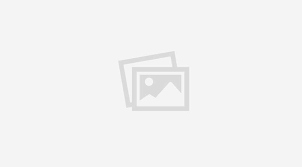 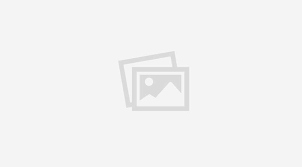 Slide Title
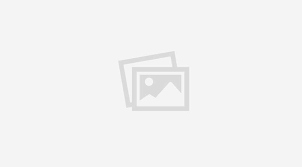 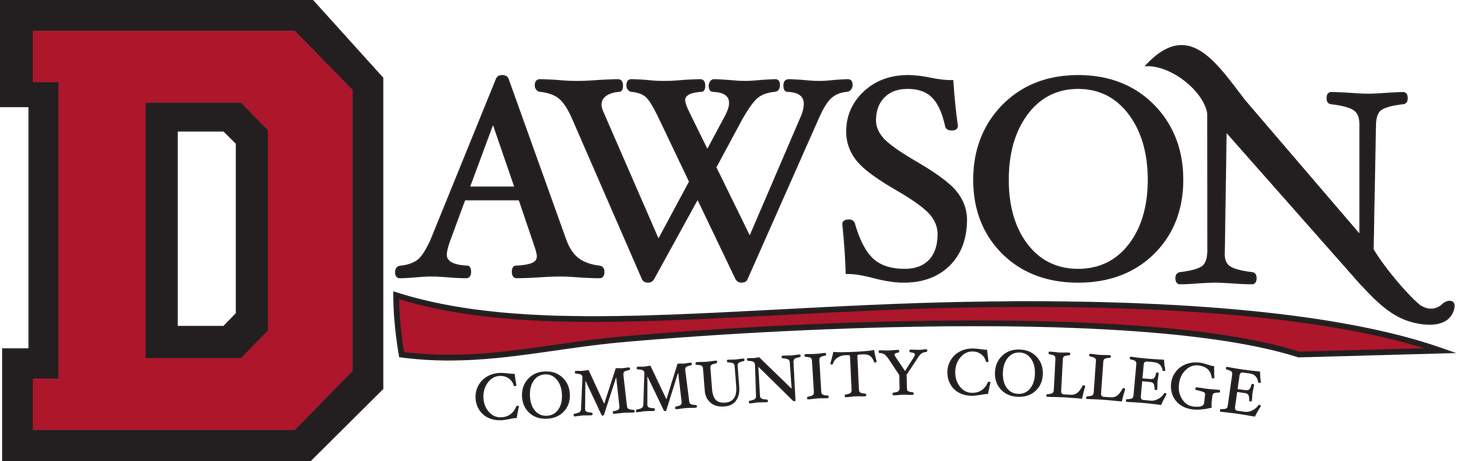 TAKE NOTE
Lorem Ipsum dolor sit amet, consectetur adipiminim veniam, quis
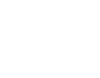 - Quote Author
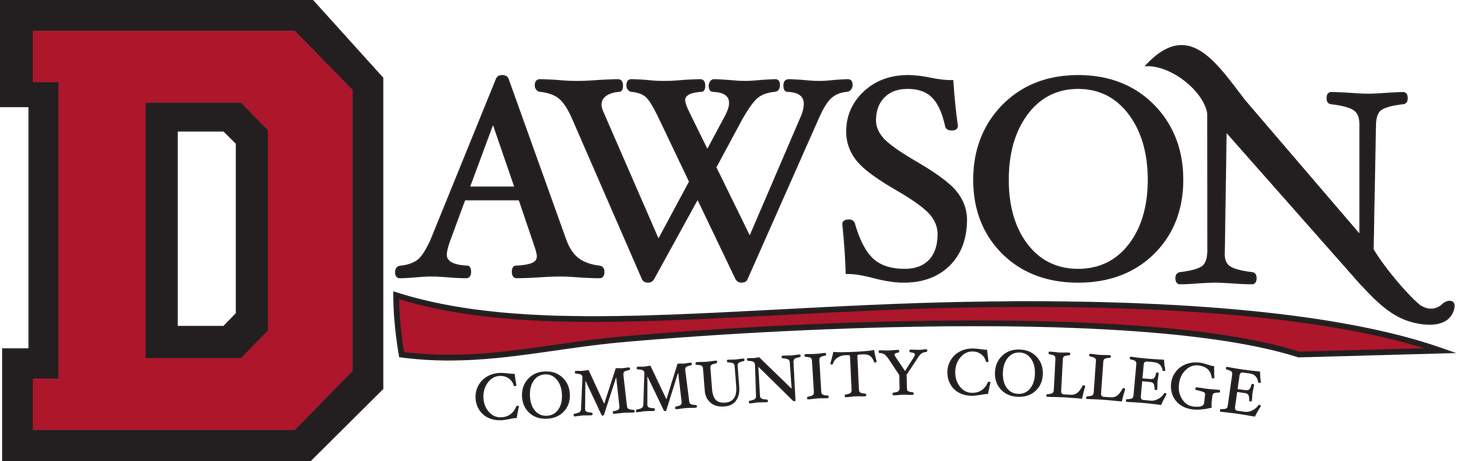 Presentation Title • Date
Let's get social!
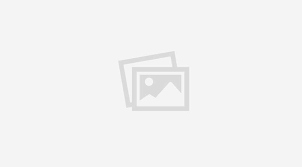 CONTACT ME
Phone
123 456 7890
Email
hello@reallygreatsite.com
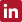 First Name Last Name
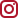 @username
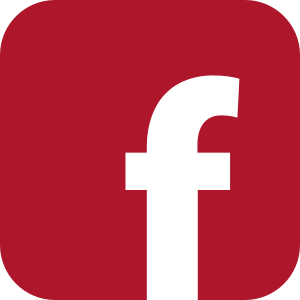 First Name Last Name
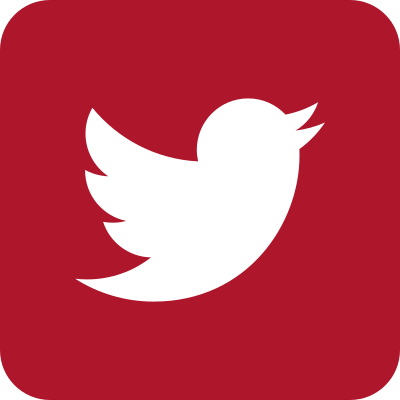 @username